Semantisatieverhaal B:
Kennen jullie het NK treintrekken? Ik zag het gisteren op het Jeugdjournaal. Wat het treintrekken kenmerkt of herkenbaar maakt is dat je met je blote handen een trein moet trekken. Met blote handen! Wow, dat aspect, dat onderdeel maakt het wel heel bijzonder, vind ik. Je moet echt alles uit de kast halen. Je moet echt je uiterste best doen. Je trekt trouwens solo, alleen. Ik laat het even zien. (klik op link)
Om je te kwalificeren, om goed genoeg te zijn om mee te doen, moet je natuurlijk wel een beetje sterk zijn. Maar als je een keer hebt bewezen dat je sterk genoeg bent, mag je rechtstreeks, meteen door naar het kampioenschap. 
Zie je trouwens de positie waarin ze zitten? Hun houding? Ze zitten op de rails en dan tellen ze ‘1-2-3-trek!’. Met dat ritme trekken ze dan. Het is dus heel ritmisch, het heeft te maken met ritme. Dat is belangrijk om de trein zo snel mogelijk over de finish te krijgen. En dat is wat je wilt. Want je wilt jezelf natuurlijk niet belachelijk maken of voor gek zetten. 
In de tweede ronde krijgen de sterke mannen een soort tuigje aan waarmee ze de trein achter zich aan moeten trekken. Bij het treintrekken hebben ze daarvoor een eigen term, namelijk “harnas.” De term is het woord dat binnen een bepaald vak een eigen betekenis heeft.
Zou jij ooit aan dit kampioenschap mee willen doen?
B
[Speaker Notes: Woordenoverzicht

zich kwalificeren voor: goed genoeg zijn om mee te doen
alles uit de kast halen: je uiterste best doen
ritmisch: te maken hebbend met ritme
het aspect: het onderdeel
belachelijk maken: voor gek zetten
solo: alleen
kenmerken: herkenbaar maken, typeren
de positie: de stand, de houding
de term: het woord dat binnen een bepaald vak een eigen betekenis heeft
rechtstreeks: meteen, direct]
Gerarda Das
Marjan ter Harmsel
Mandy Routledge
Francis Vrielink
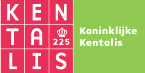 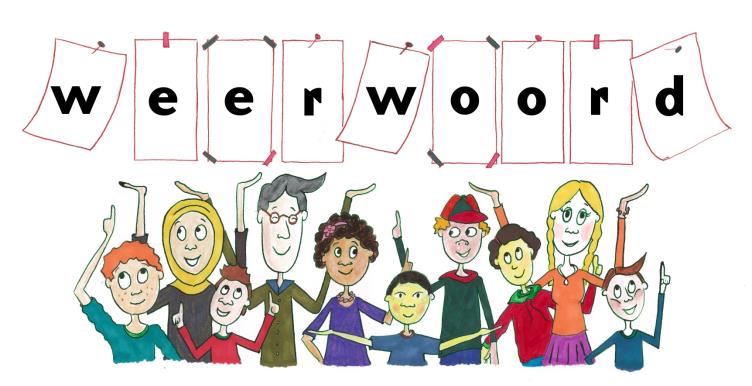 Week 27 – 4 juli 2023
Niveau B
kenmerken
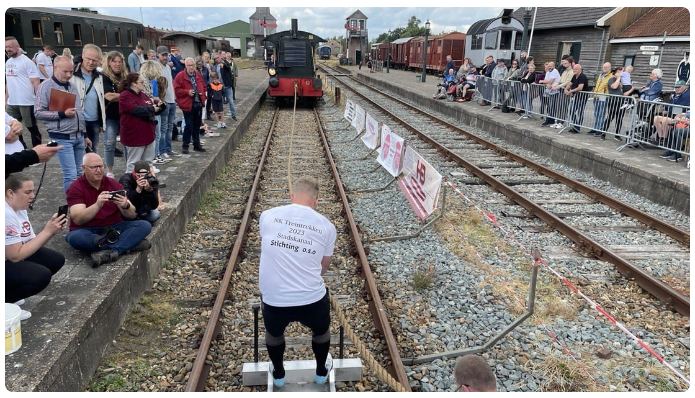 https://www.rtvnoord.nl/nieuws/1038305/met-je-blote-handen-een-trein-voorttrekken-in-stadskanaal-wie-kan-dat-nou-zeggen
het aspect
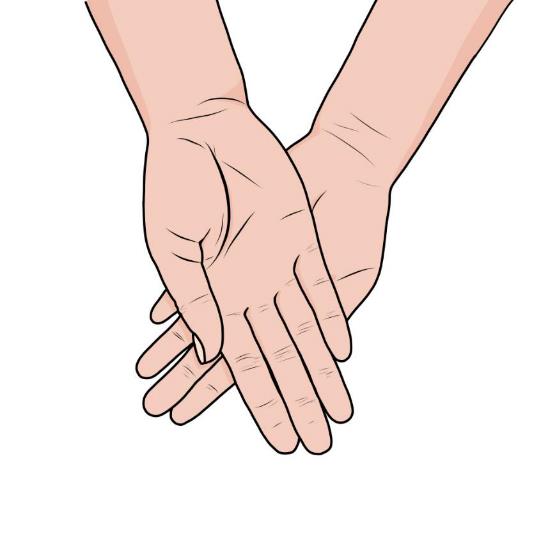 alles uit de kast halen
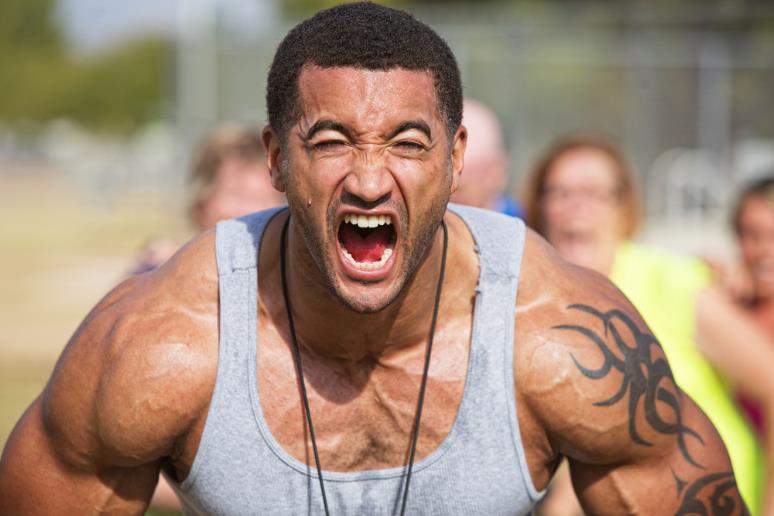 solo
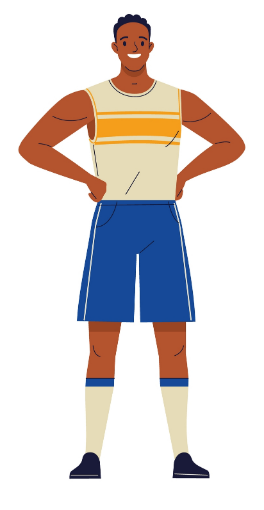 https://jeugdjournaal.nl/artikel/2481296-met-je-blote-handen-een-trein-trekken-zo-zwaar-als-3-olifanten
zich kwalificeren voor
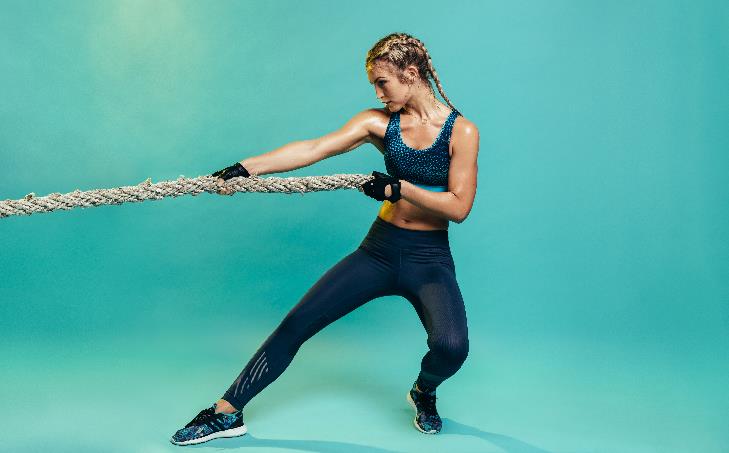 rechtstreeks
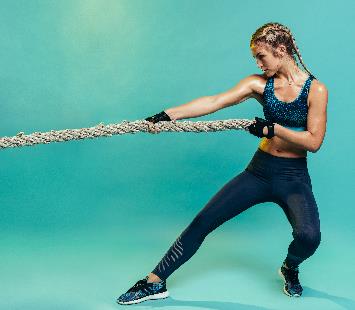 NK treintrekken 2023
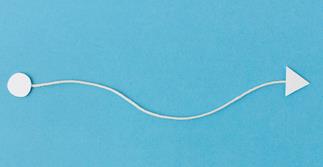 de positie
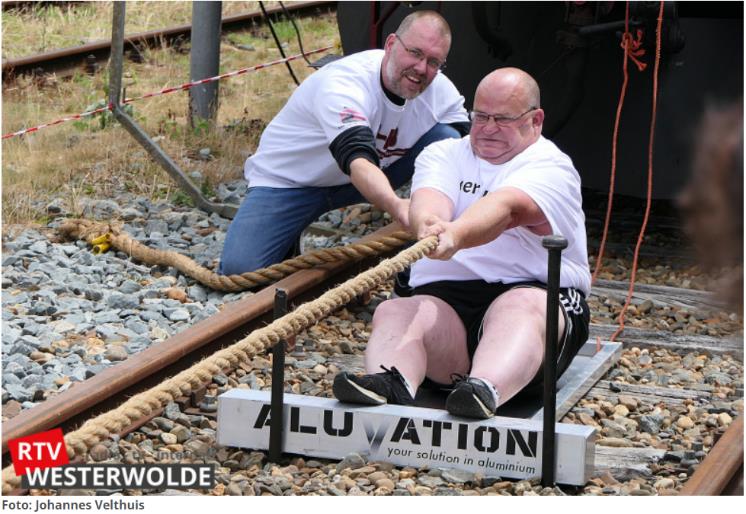 https://www.westerwoldeactueel.nl/2023/07/02/nk-treintrekken-bij-de-star-in-stadskanaal-weer-groot-succes/
ritmisch
trek
trek
trek
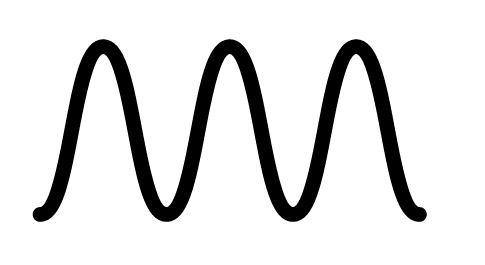 belachelijk maken
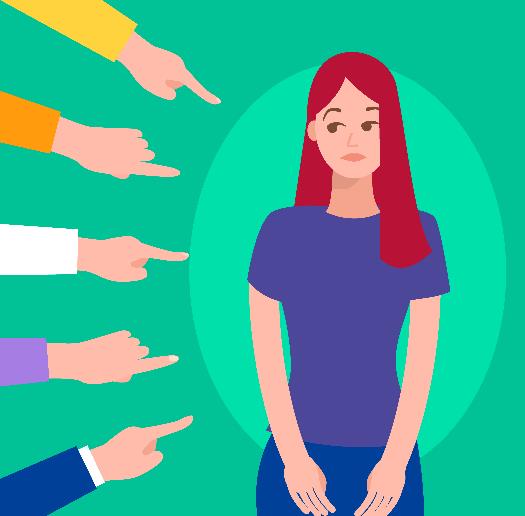 de term
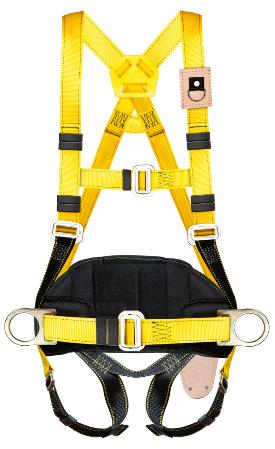 “harnas”
Op de woordmuur:
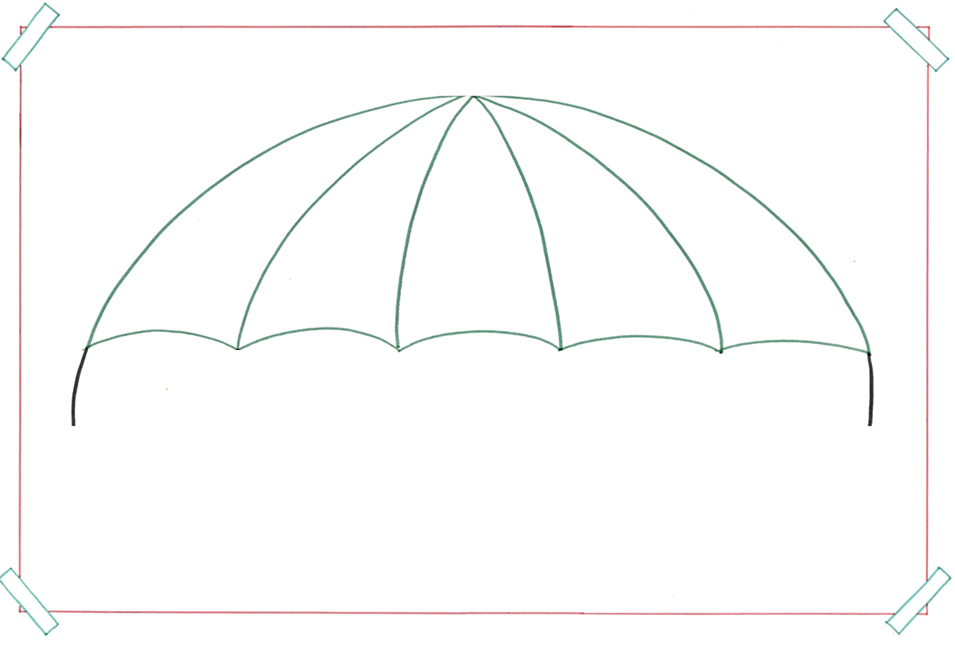 de positie
= de stand, de houding
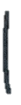 liggend
zittend
staand
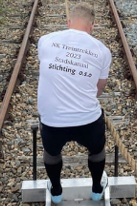 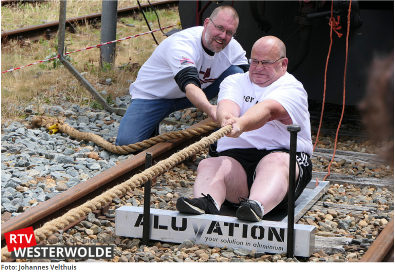 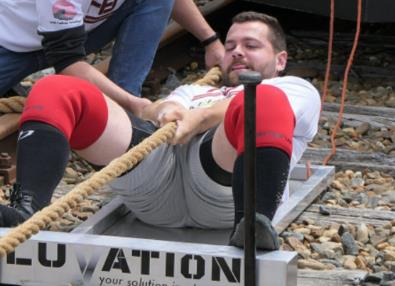 https://www.westerwoldeactueel.nl/wp-content/uploads/gallery/20230702-treintrekken/P1310852_NEW.jpg
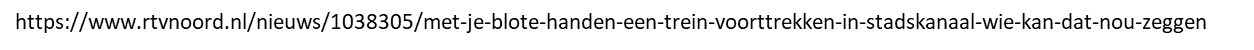 https://www.westerwoldeactueel.nl/2023/07/02/nk-treintrekken-bij-de-star-in-stadskanaal-weer-groot-succes/
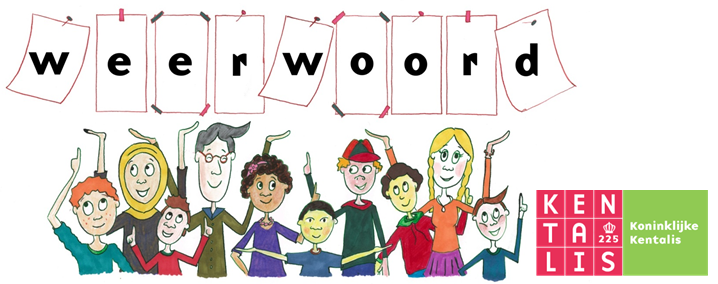 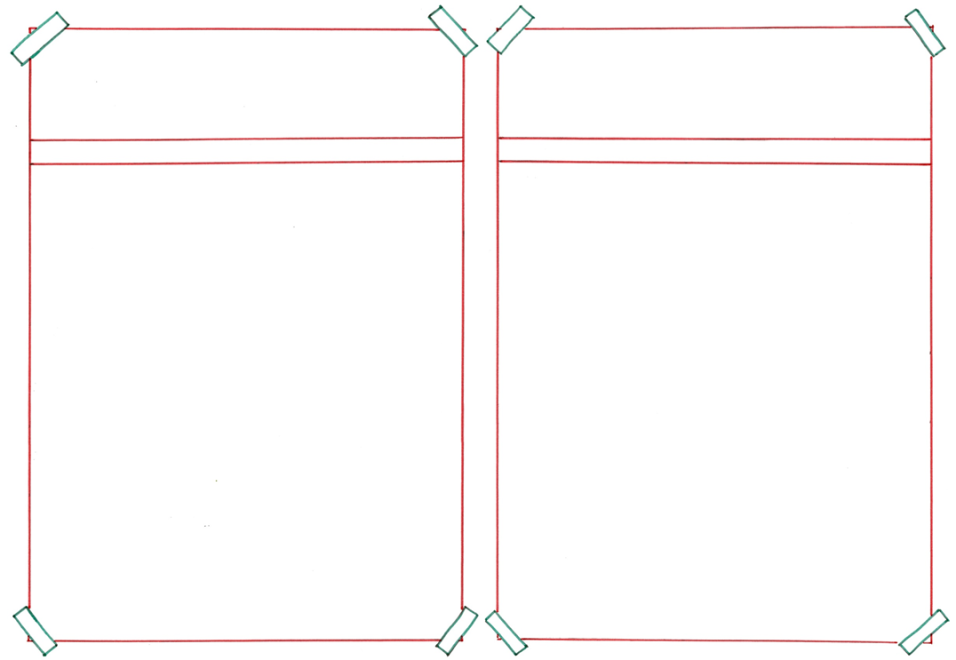 het geheel
het
aspect
= het onderdeel

 
 




  Het aspect dat ze met blote handen moeten trekken, vind ik wel heel bijzonder.
= compleet, alle delen bij elkaar
 
 
 
 
 
Het geheel is erg leuk om naar te kijken.
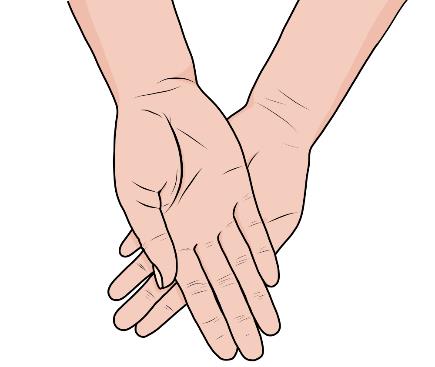 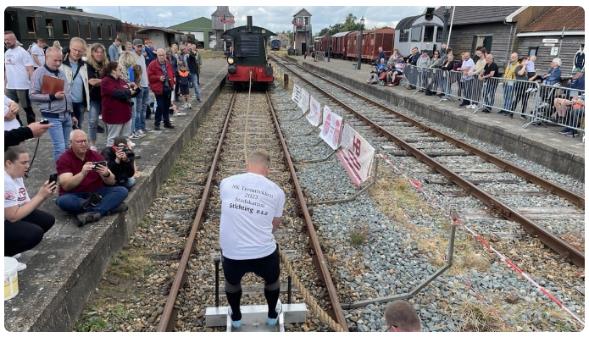 https://www.rtvnoord.nl/nieuws/1038305/met-je-blote-handen-een-trein-voorttrekken-in-stadskanaal-wie-kan-dat-nou-zeggen
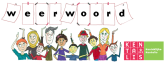 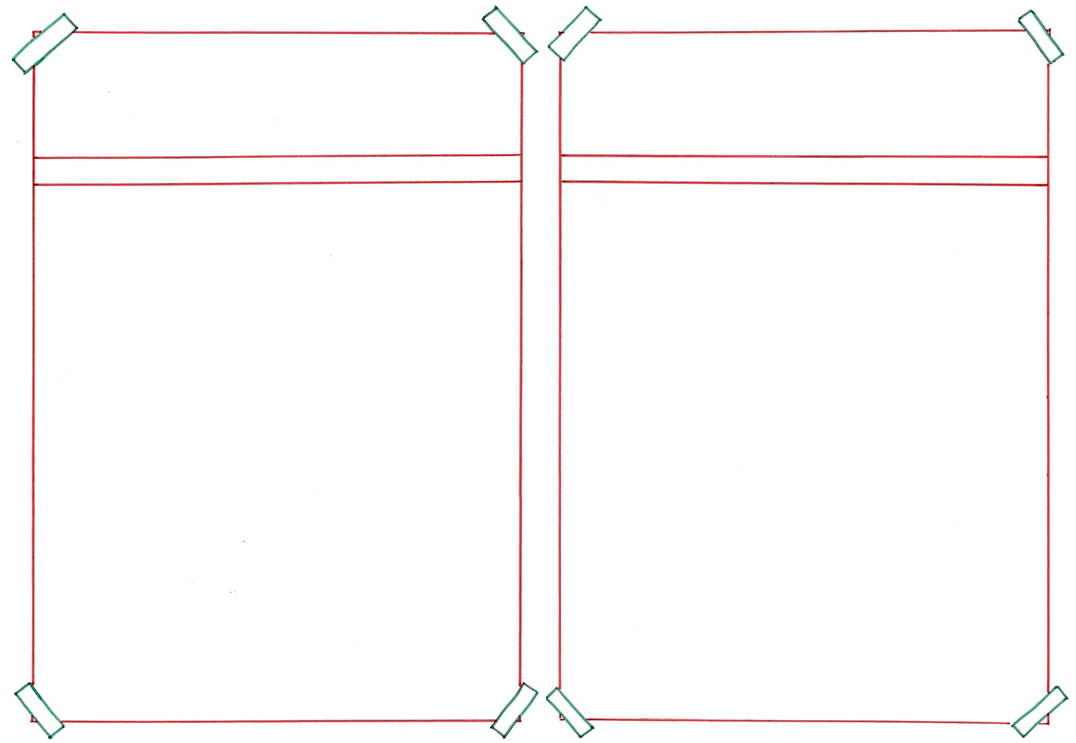 belachelijk
ophemelen
maken
= (iets of iemand) buitensporig prijzen of als ideaal beschrijven 
 
  
  



De winnaar werd helemaal opgehemeld.
= voor gek zetten
  
 
 

 
   

Je wilt jezelf natuurlijk niet belachelijk maken.
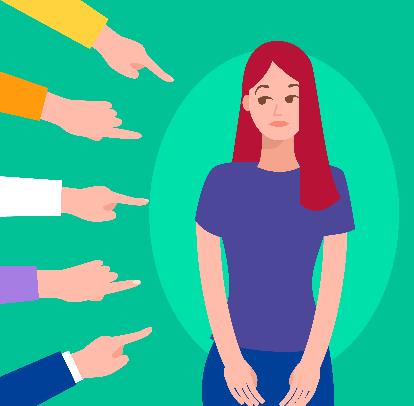 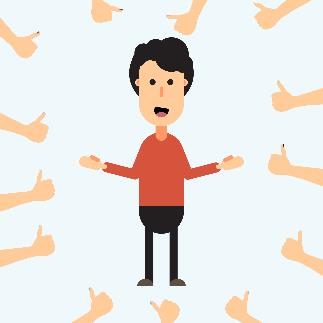 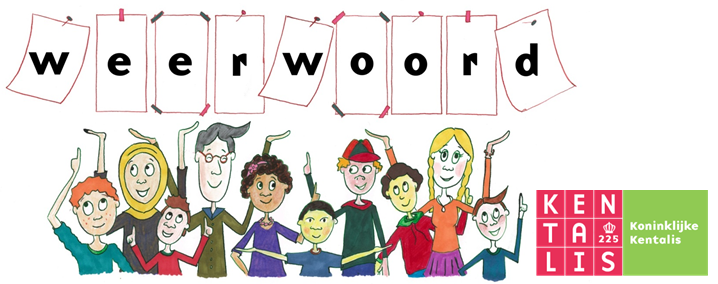 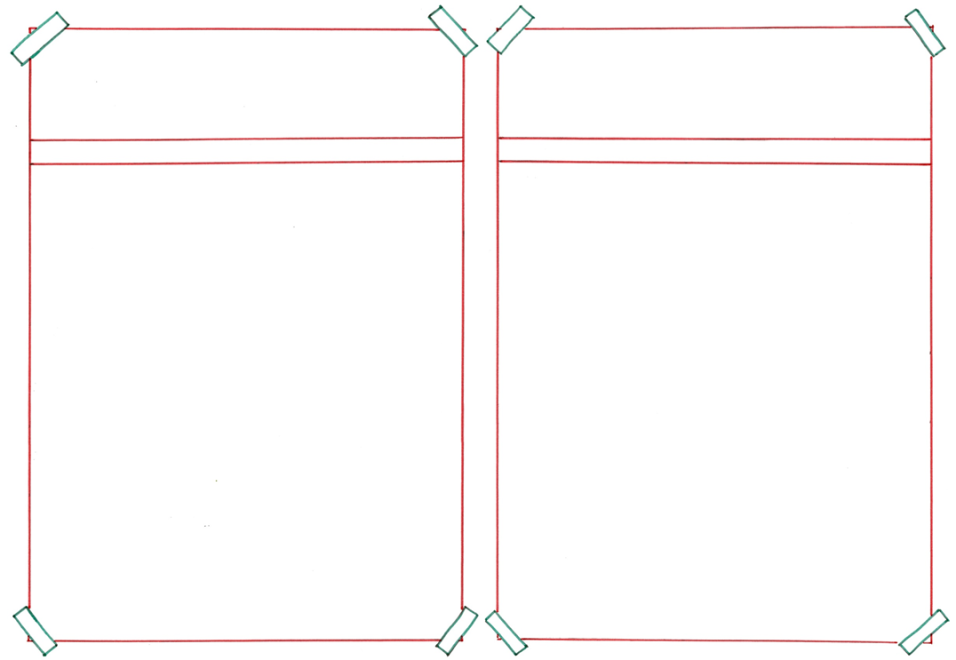 rechtstreeks
via een omweg
= langs de weg die langer is dan de gewone weg
 
 
 

    Vaak moet je eerst laten zien hoe sterk je bent. Je komt dan via een omweg bij de wedstrijd.
= meteen, direct


 
 
 


   Als je sterk genoeg bent ga je rechtstreeks naar het kampioenschap.
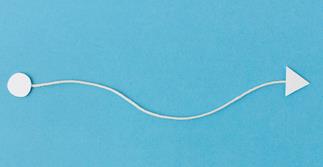 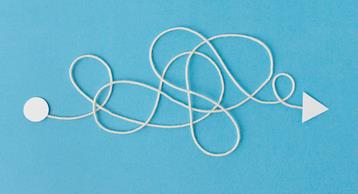 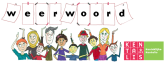 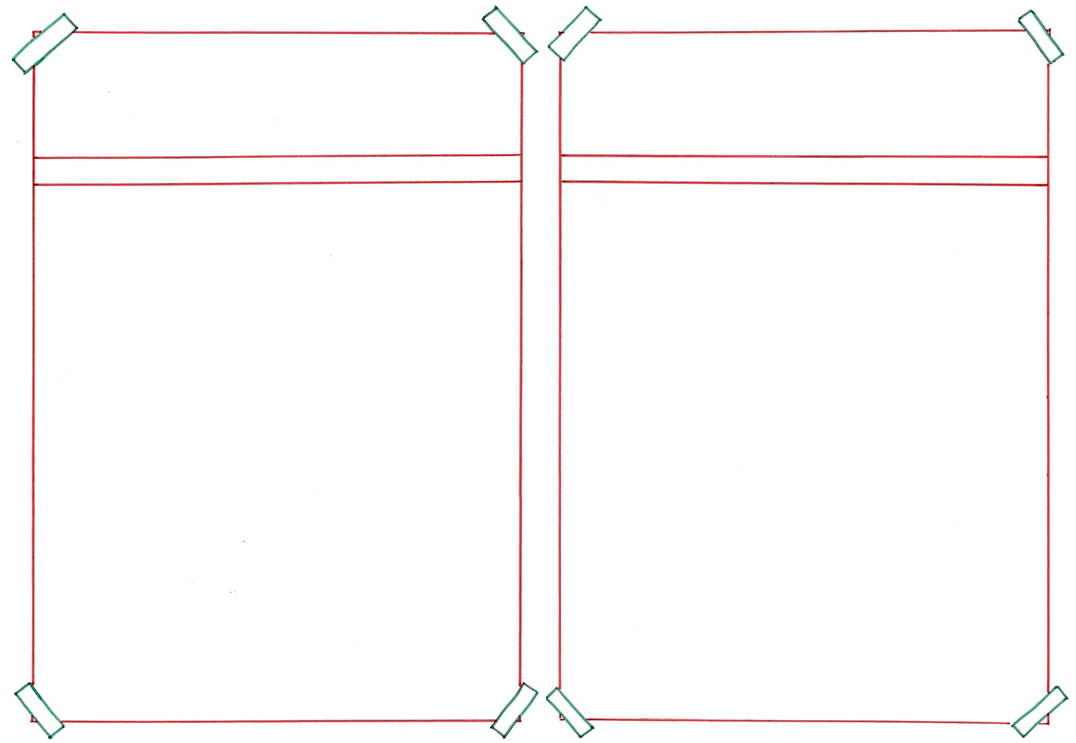 ritmisch
melodisch
= te maken hebbend met melodie
 
 
 
 

  

Het melodische aspect is bij sporten niet zo belangrijk.
= te maken hebbend met ritme

  
 
 

 
Het treintrekken is eigenlijk een heel ritmische sport.
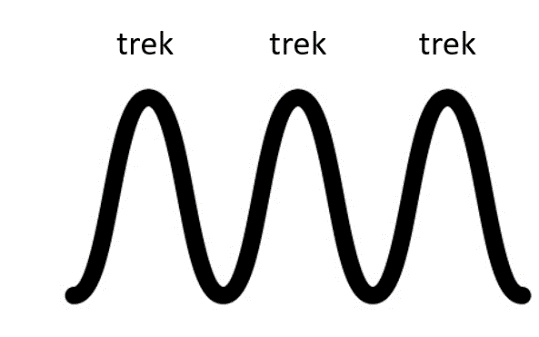 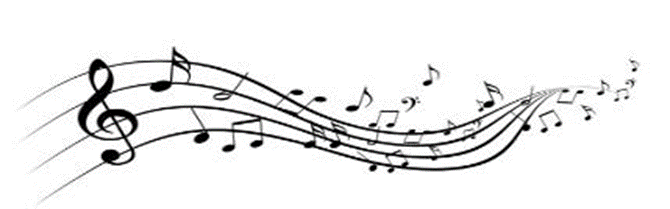 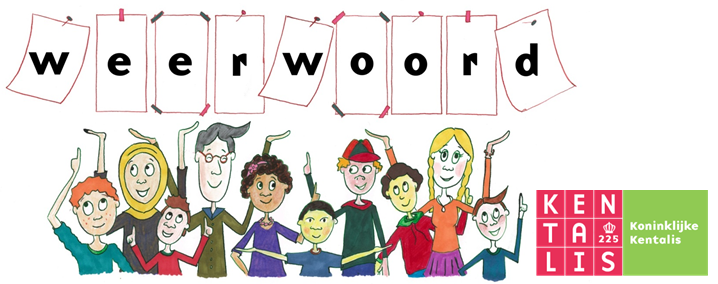 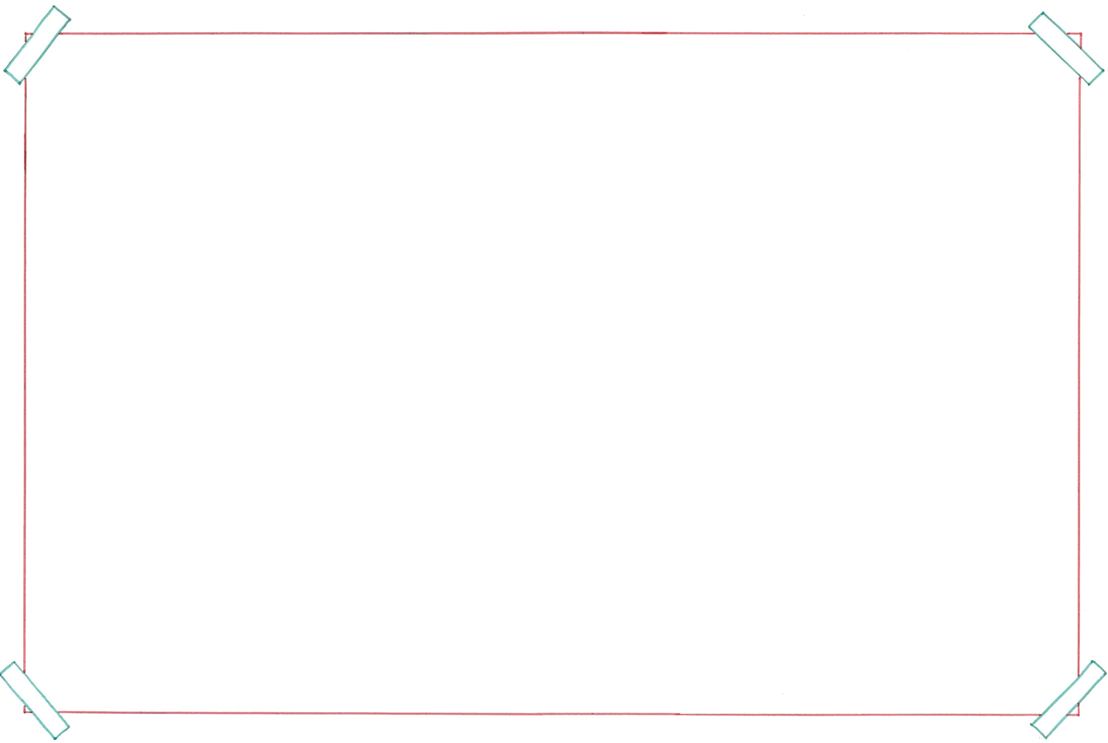 eindeloos
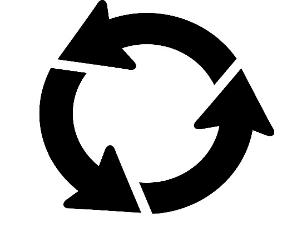 = waar geen einde aan komt
ritmisch
= met of in een bepaald ritme
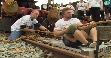 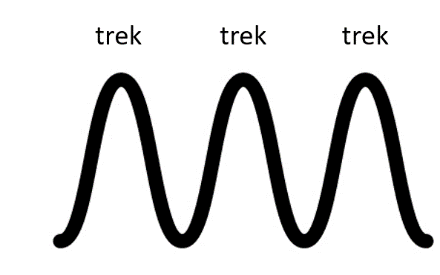 het tempo
= de snelheid waarmee je iets doet
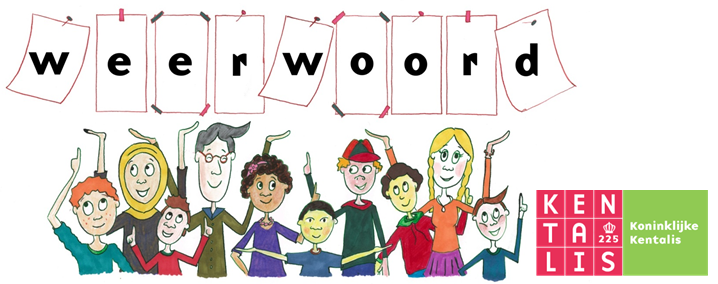 https://jeugdjournaal.nl/artikel/2481296-met-je-blote-handen-een-trein-trekken-zo-zwaar-als-3-olifanten
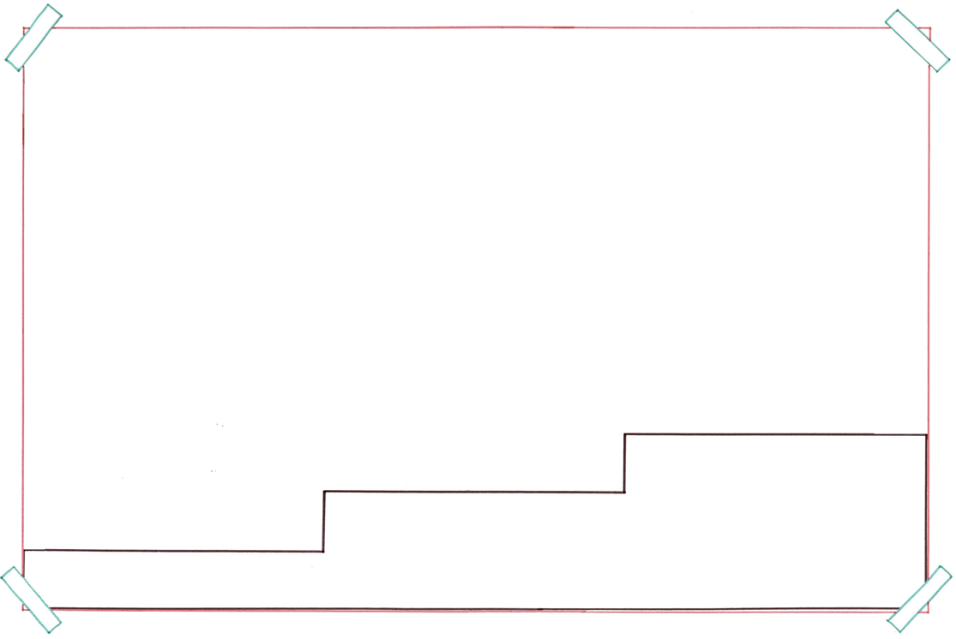 Bij het NK treintrekken werk je solo.
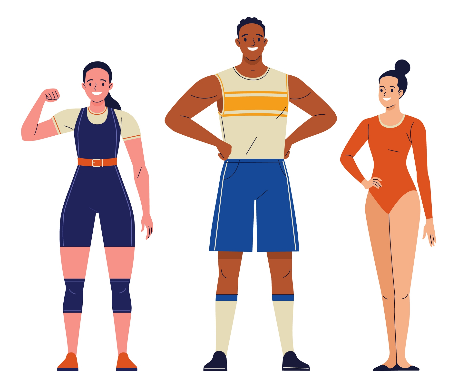 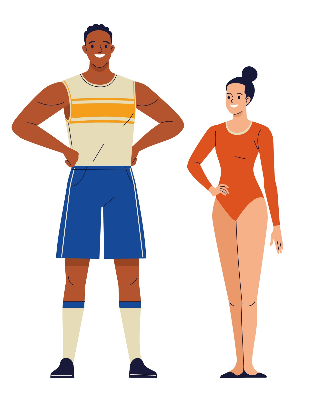 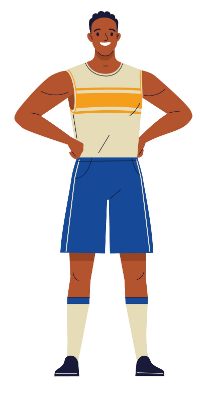 trio
duo
= groep van drie personen die samen iets doen
solo
= twee mensen of dingen bij elkaar
= alleen
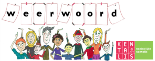 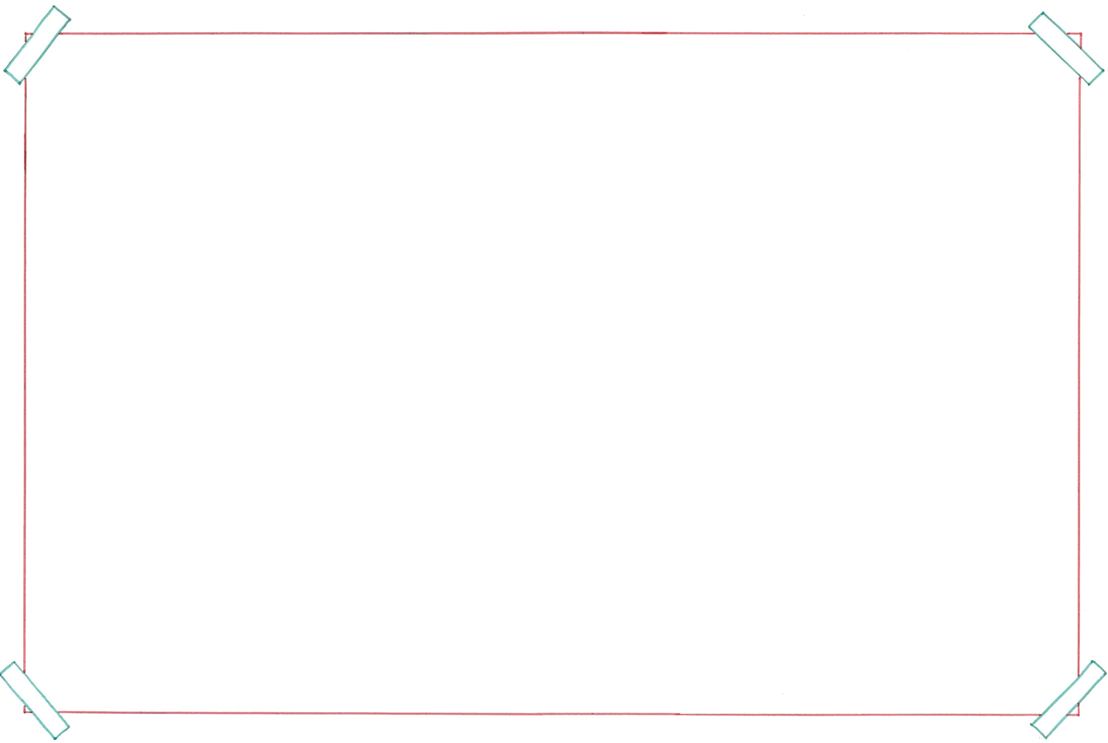 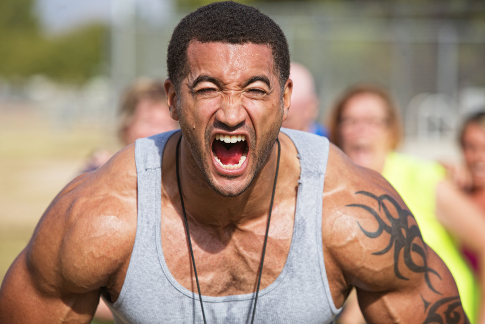 doorzetten
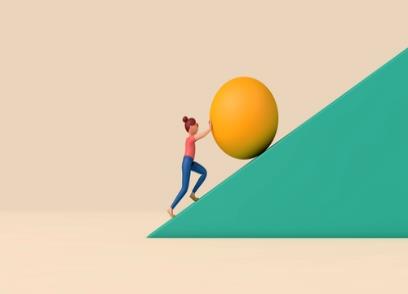 alles uit de kast halen
= je uiterste best doen
hard trainen
de focus
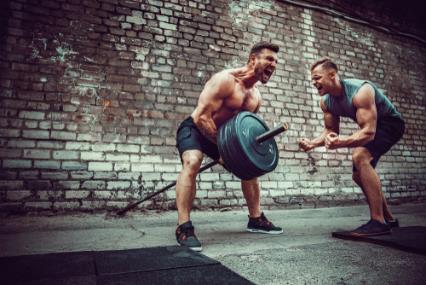 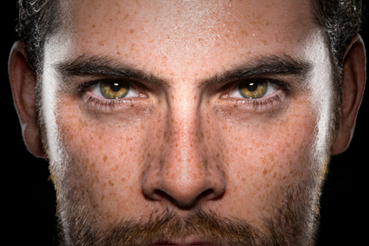 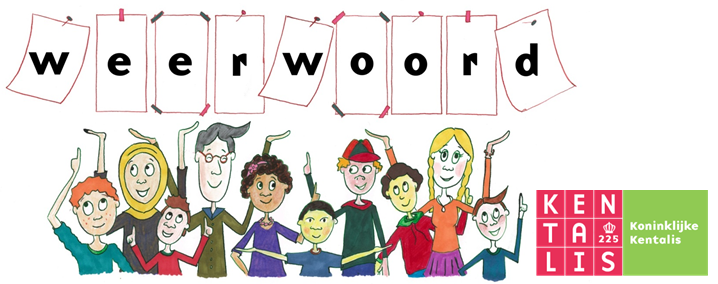 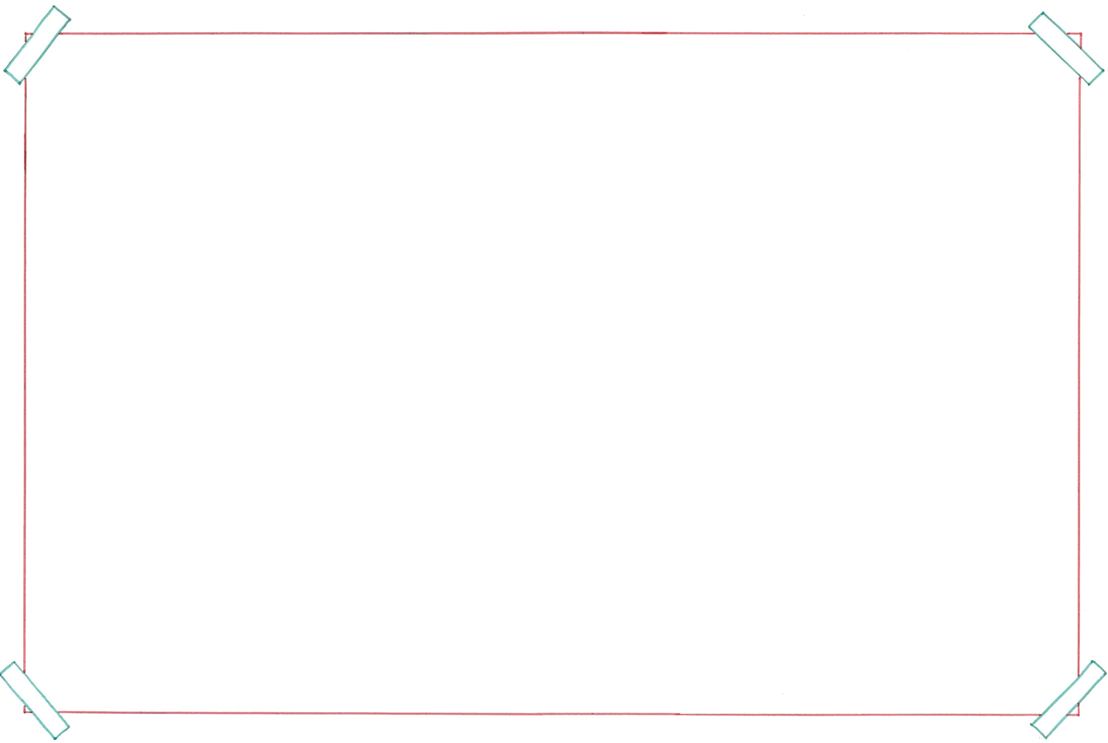 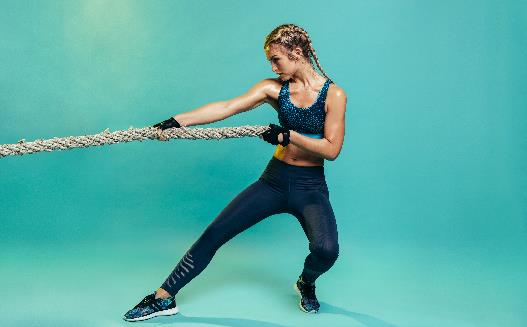 de prestatie
zich kwalificeren voor
= goed genoeg zijn om mee te doen
de uitslag
de voorwaarden
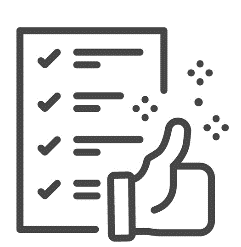 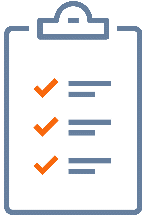 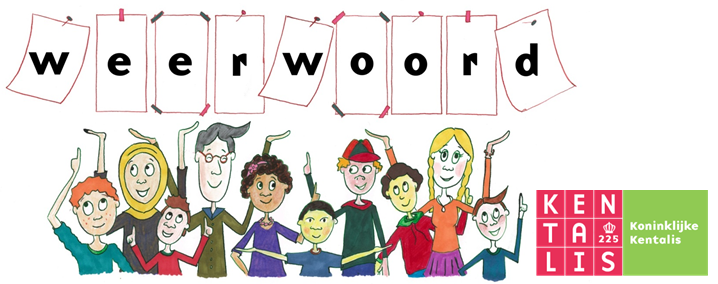 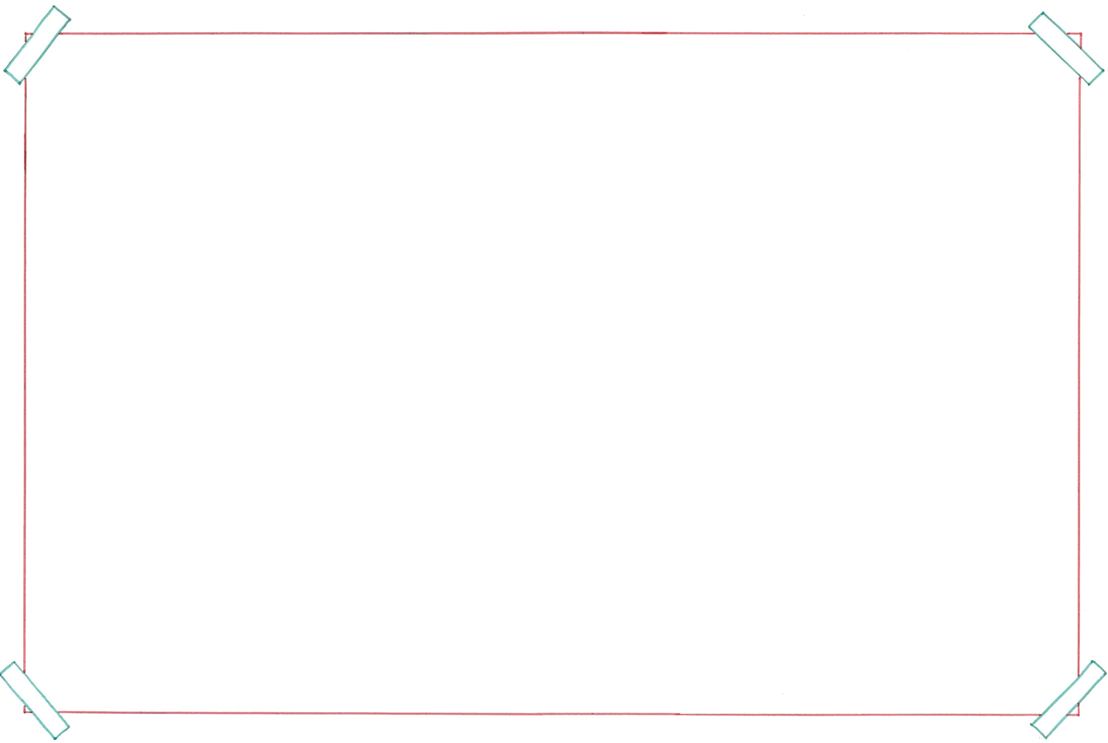 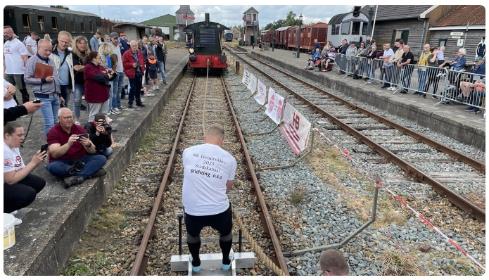 zich onderscheiden
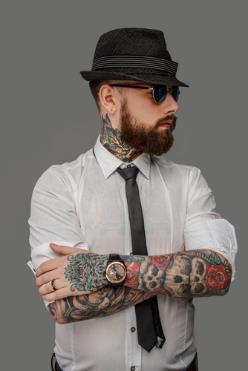 https://www.rtvnoord.nl/nieuws/1038305/met-je-blote-handen-een-trein-voorttrekken-in-stadskanaal-wie-kan-dat-nou-zeggen
kenmerken
= herkenbaar maken, typeren
het aspect
het uiterlijk
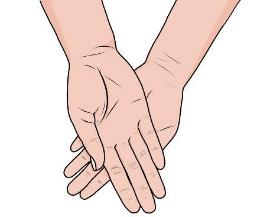 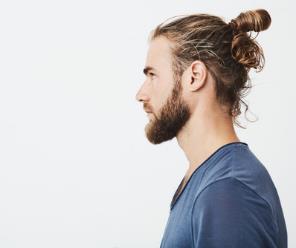 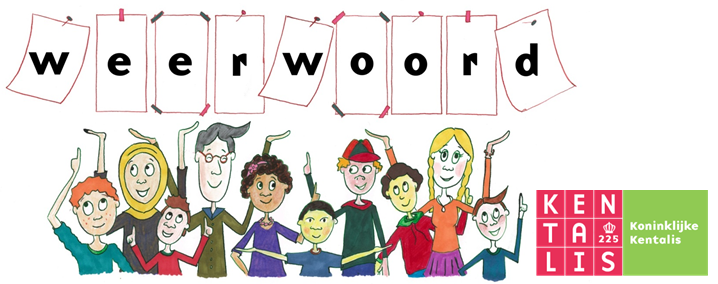 de term= het woord dat binnen een bepaald vak een 
eigen betekenis heeft





“Harnas” is een term die bij het trein-
trekken regelmatig gebruikt wordt.
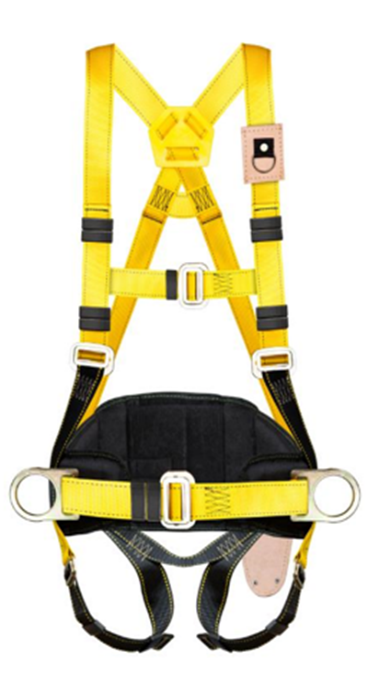 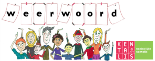